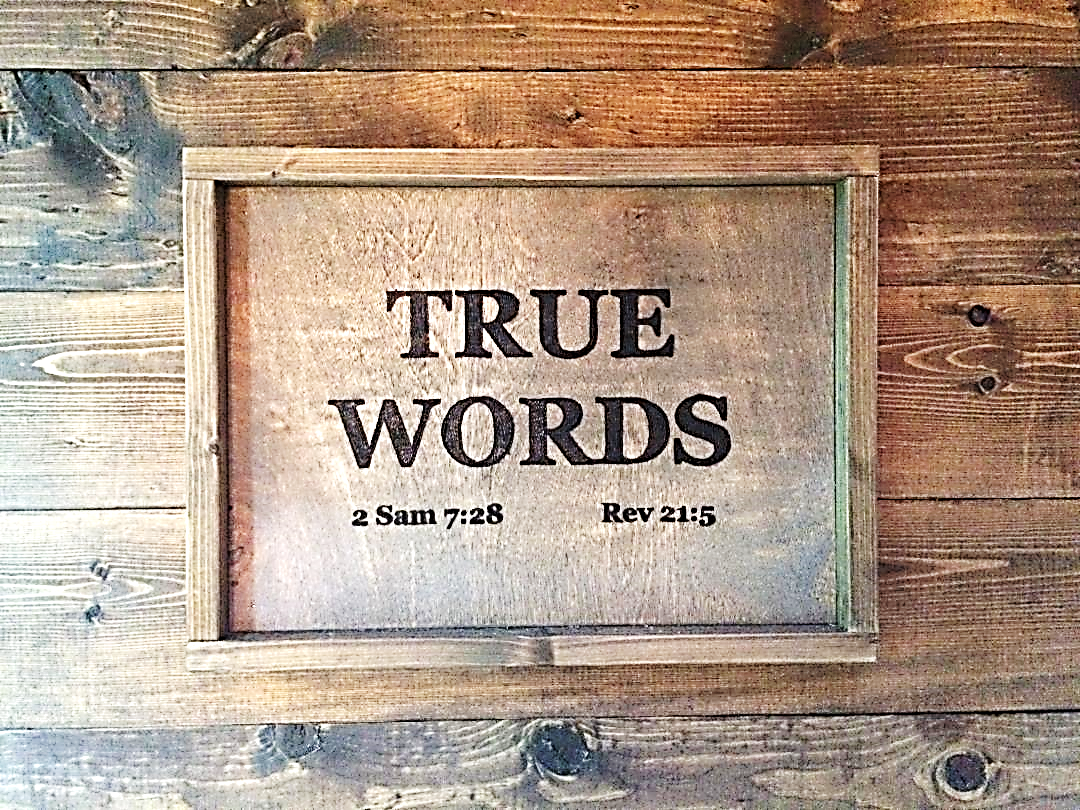 SERMON TITLE
Revelation Chapter 6
Revelation 6:1   AND I saw when the Lamb opened one of the seals, and I heard, as it were the noise of thunder, one of the four beasts saying, Come and see.
True Words Christian Church
Revelation 6:2   And I saw, and behold a white horse: and he that sat on him had a bow; and a crown was given unto him: and he went forth conquering, and to conquer.
True Words Christian Church
Matthew 24:3-5   And as he sat upon the mount of Olives, the disciples came unto him privately, saying, Tell us, when shall these things be? and what shall be the sign of thy coming, and of the end of the world?  4 And Jesus answered and said unto them, Take heed that no man deceive you.  5 For many shall come in my name, saying, I am Christ; and shall deceive many.
True Words Christian Church
1 John 2:18   Little children, it is the last time: and as ye have heard that antichrist shall come, even now are there many antichrists; whereby we know that it is the last time.
True Words Christian Church
Revelation 19:11   And I saw heaven opened, and behold a white horse; and he that sat upon him was called Faithful and True, and in righteousness he doth judge and make war.
True Words Christian Church
Revelation 12:9   And the great dragon was cast out, that old serpent, called the Devil, and Satan, which deceiveth the whole world: he was cast out into the earth, and his angels were cast out with him.
True Words Christian Church
Revelation 6:3   And when he had opened the second seal, I heard the second beast say, Come and see.
True Words Christian Church
Revelation 6:4   And there went out another horse that was red: and power was given to him that sat thereon to take peace from the earth, and that they should kill one another: and there was given unto him a great sword.
True Words Christian Church
Matthew 24:6-7   And ye shall hear of wars and rumours of wars: see that ye be not troubled: for all these things must come to pass, but the end is not yet.  7 For nation shall rise against nation, and kingdom against kingdom: and there shall be famines, and pestilences, and earthquakes, in divers places.
True Words Christian Church
Revelation 6:5   And when he had opened the third seal, I heard the third beast say, Come and see. And I beheld, and lo a black horse; and he that sat on him had a pair of balances in his hand.
True Words Christian Church
Revelation 6:6   And I heard a voice in the midst of the four beasts say, A measure of wheat for a penny, and three measures of barley for a penny; and see thou hurt not the oil and the wine.
True Words Christian Church
Matthew 20:1-2   For the kingdom of heaven is like unto a man that is an householder, which went out early in the morning to hire labourers into his vineyard.  2 And when he had agreed with the labourers for a penny a day, he sent them into his vineyard.
True Words Christian Church
Matthew 24:7   For nation shall rise against nation, and kingdom against kingdom: and there shall be famines, and pestilences, and earthquakes, in divers places.
True Words Christian Church
Revelation 6:7   And when he had opened the fourth seal, I heard the voice of the fourth beast say, Come and see.
True Words Christian Church
Revelation 6:8   And I looked, and behold a pale horse: and his name that sat on him was Death, and Hell followed with him. And power was given unto them over the fourth part of the earth, to kill with sword, and with hunger, and with death, and with the beasts of the earth.
True Words Christian Church
Revelation 6:9   And when he had opened the fifth seal, I saw under the altar the souls of them that were slain for the word of God, and for the testimony which they held:
True Words Christian Church
Matthew 24:8   All these are the beginning of sorrows.
True Words Christian Church
Matthew 24:9-10   Then shall they deliver you up to be afflicted, and shall kill you: and ye shall be hated of all nations for my name's sake.  10 And then shall many be offended, and shall betray one another, and shall hate one another.
True Words Christian Church
Revelation 6:10   And they cried with a loud voice, saying, How long, O Lord, holy and true, dost thou not judge and avenge our blood on them that dwell on the earth?
True Words Christian Church
Revelation 6:11   And white robes were given unto every one of them; and it was said unto them, that they should rest yet for a little season, until their fellowservants also and their brethren, that should be killed as they were, should be fulfilled.
True Words Christian Church
Revelation 6:12-13   And I beheld when he had opened the sixth seal, and, lo, there was a great earthquake; and the sun became black as sackcloth of hair, and the moon became as blood; 13 And the stars of heaven fell unto the earth, even as a fig tree casteth her untimely figs, when she is shaken of a mighty wind.
True Words Christian Church
Joel 2:10-11   The earth shall quake before them; the heavens shall tremble: the sun and the moon shall be dark, and the stars shall withdraw their shining:  11 And the LORD shall utter his voice before his army: for his camp is very great: for he is strong that executeth his word: for the day of the LORD is great and very terrible; and who can abide it?
True Words Christian Church
Joel 2:31   The sun shall be turned into darkness, and the moon into blood, before the great and the terrible day of the LORD come.
True Words Christian Church
Matthew 24:4-24   And Jesus answered and said unto them, Take heed that no man deceive you.  5 For many shall come in my name, saying, I am Christ; and shall deceive many.  6 And ye shall hear of wars and rumours of wars: see that ye be not troubled: for all these things must come to pass, but the end is not yet.  7 For nation shall rise against nation, and kingdom against kingdom: and there shall be famines, and pestilences, and earthquakes, in divers places.  8 All these are the beginning of sorrows.  9 Then shall they deliver you up to be afflicted, and shall kill you: and ye shall be hated of all nations for my name's sake.  10 And then shall many be offended, and shall betray one another, and shall hate one another.  11 And many false prophets shall rise, and shall deceive many.  12 And because iniquity shall abound, the love of many shall wax cold.  13 But he that shall endure unto the end, the same shall be saved.  14 And this gospel of the kingdom shall be preached in all the world for a witness unto all nations; and then shall the end come.  15 When ye therefore shall see the abomination of desolation, spoken of by Daniel the prophet, stand in the holy place, (whoso readeth, let him understand:)  16 Then let them which be in Judaea flee into the mountains:  17 Let him which is on the housetop not come down to take any thing out of his house:  18 Neither let him which is in the field return back to take his clothes.  19 And woe unto them that are with child, and to them that give suck in those days!  20 But pray ye that your flight be not in the winter, neither on the sabbath day:  21 For then shall be great tribulation, such as was not since the beginning of the world to this time, no, nor ever shall be.  22 And except those days should be shortened, there should no flesh be saved: but for the elect's sake those days shall be shortened.  23 Then if any man shall say unto you, Lo, here is Christ, or there; believe it not.  24 For there shall arise false Christs, and false prophets, and shall shew great signs and wonders; insomuch that, if it were possible, they shall deceive the very elect.
True Words Christian Church
Matthew 24:13   But he that shall endure unto the end, the same shall be saved.
True Words Christian Church
Acts 2:19-21   And I will shew wonders in heaven above, and signs in the earth beneath; blood, and fire, and vapour of smoke:  20 The sun shall be turned into darkness, and the moon into blood, before that great and notable day of the Lord come:  21 And it shall come to pass, that whosoever shall call on the name of the Lord shall be saved.
True Words Christian Church
Romans 10:13-14   For whosoever shall call upon the name of the Lord shall be saved.  14 How then shall they call on him in whom they have not believed? and how shall they believe in him of whom they have not heard? and how shall they hear without a preacher?
True Words Christian Church
Joel 2:31-32   The sun shall be turned into darkness, and the moon into blood, before the great and the terrible day of the LORD come.  32 And it shall come to pass, that whosoever shall call on the name of the LORD shall be delivered: for in mount Zion and in Jerusalem shall be deliverance, as the LORD hath said, and in the remnant whom the LORD shall call.
True Words Christian Church
Matthew 24:25-28   Behold, I have told you before.  26 Wherefore if they shall say unto you, Behold, he is in the desert; go not forth: behold, he is in the secret chambers; believe it not.  27 For as the lightning cometh out of the east, and shineth even unto the west; so shall also the coming of the Son of man be.  28 For wheresoever the carcase is, there will the eagles be gathered together.
True Words Christian Church
Revelation 1:7   Behold, he cometh with clouds; and every eye shall see him, and they also which pierced him: and all kindreds of the earth shall wail because of him. Even so, Amen.
True Words Christian Church
Matthew 24:28   For wheresoever the carcase is, there will the eagles be gathered together.
True Words Christian Church
Luke 17:34-37   I tell you, in that night there shall be two men in one bed; the one shall be taken, and the other shall be left.  35 Two women shall be grinding together; the one shall be taken, and the other left.  36 Two men shall be in the field; the one shall be taken, and the other left.  37 And they answered and said unto him, Where, Lord? And he said unto them, Wheresoever the body is, thither will the eagles be gathered together.
True Words Christian Church
Leviticus 11:13-14   And these are they which ye shall have in abomination among the fowls; they shall not be eaten, they are an abomination: the eagle, and the ossifrage, and the ospray,  14 And the vulture, and the kite after his kind;
True Words Christian Church
Exodus 19:4   Ye have seen what I did unto the Egyptians, and how I bare you on eagles' wings, and brought you unto myself.
True Words Christian Church
Matthew 24:29-31   Immediately after the tribulation of those days shall the sun be darkened, and the moon shall not give her light, and the stars shall fall from heaven, and the powers of the heavens shall be shaken:  30 And then shall appear the sign of the Son of man in heaven: and then shall all the tribes of the earth mourn, and they shall see the Son of man coming in the clouds of heaven with power and great glory.  31 And he shall send his angels with a great sound of a trumpet, and they shall gather together his elect from the four winds, from one end of heaven to the other.
True Words Christian Church
John 6:53-57   Then Jesus said unto them, Verily, verily, I say unto you, Except ye eat the flesh of the Son of man, and drink his blood, ye have no life in you.  54 Whoso eateth my flesh, and drinketh my blood, hath eternal life; and I will raise him up at the last day.  55 For my flesh is meat indeed, and my blood is drink indeed.  56 He that eateth my flesh, and drinketh my blood, dwelleth in me, and I in him.  57 As the living Father hath sent me, and I live by the Father: so he that eateth me, even he shall live by me.
True Words Christian Church
Revelation 7:17   For the Lamb which is in the midst of the throne shall feed them, and shall lead them unto living fountains of waters: and God shall wipe away all tears from their eyes.
True Words Christian Church
Matthew 24:40-41   Then shall two be in the field; the one shall be taken, and the other left.  41 Two women shall be grinding at the mill; the one shall be taken, and the other left.
True Words Christian Church
Matthew 24:42   Watch therefore: for ye know not what hour your Lord doth come.
True Words Christian Church
2 Timothy 3:16   All scripture is given by inspiration of God, and is profitable for doctrine, for reproof, for correction, for instruction in righteousness:
True Words Christian Church
Revelation 6:4   And there went out another horse that was red: and power was given to him that sat thereon to take peace from the earth, and that they should kill one another: and there was given unto him a great sword.
True Words Christian Church
Matthew 24:16   Then let them which be in Judaea flee into the mountains:
True Words Christian Church
Matthew 24:20   But pray ye that your flight be not in the winter, neither on the sabbath day:
True Words Christian Church
Mark 13:18   And pray ye that your flight be not in the winter.
True Words Christian Church
Mark 3:2-4   And they watched him, whether he would heal him on the sabbath day; that they might accuse him.  3 And he saith unto the man which had the withered hand, Stand forth.  4 And he saith unto them, Is it lawful to do good on the sabbath days, or to do evil? to save life, or to kill? But they held their peace.
True Words Christian Church
Matthew 24:29-31   Immediately after the tribulation of those days shall the sun be darkened, and the moon shall not give her light, and the stars shall fall from heaven, and the powers of the heavens shall be shaken:  30 And then shall appear the sign of the Son of man in heaven: and then shall all the tribes of the earth mourn, and they shall see the Son of man coming in the clouds of heaven with power and great glory.  31 And he shall send his angels with a great sound of a trumpet, and they shall gather together his elect from the four winds, from one end of heaven to the other.
True Words Christian Church
Revelation 6:12-13   And I beheld when he had opened the sixth seal, and, lo, there was a great earthquake; and the sun became black as sackcloth of hair, and the moon became as blood;  13 And the stars of heaven fell unto the earth, even as a fig tree casteth her untimely figs, when she is shaken of a mighty wind.
True Words Christian Church
Revelation 6:14-17   And the heaven departed as a scroll when it is rolled together; and every mountain and island were moved out of their places. 15 And the kings of the earth, and the great men, and the rich men, and the chief captains, and the mighty men, and every bondman, and every free man, hid themselves in the dens and in the rocks of the mountains; 16 And said to the mountains and rocks, Fall on us, and hide us from the face of him that sitteth on the throne, and from the wrath of the Lamb: 17 For the great day of his wrath is come; and who shall be able to stand?
True Words Christian Church
Joel 2:31   The sun shall be turned into darkness, and the moon into blood, before the great and the terrible day of the LORD come.
True Words Christian Church
Isaiah 13:6-8   Howl ye; for the day of the LORD is at hand; it shall come as a destruction from the Almighty.  7 Therefore shall all hands be faint, and every man's heart shall melt:  8 And they shall be afraid: pangs and sorrows shall take hold of them; they shall be in pain as a woman that travaileth: they shall be amazed one at another; their faces shall be as flames.
True Words Christian Church
1 Thessalonians 5:3   For when they shall say, Peace and safety; then sudden destruction cometh upon them, as travail upon a woman with child; and they shall not escape.
True Words Christian Church
Isaiah 13:9-11   Behold, the day of the LORD cometh, cruel both with wrath and fierce anger, to lay the land desolate: and he shall destroy the sinners thereof out of it.  10 For the stars of heaven and the constellations thereof shall not give their light: the sun shall be darkened in his going forth, and the moon shall not cause her light to shine.  11 And I will punish the world for their evil, and the wicked for their iniquity; and I will cause the arrogancy of the proud to cease, and will lay low the haughtiness of the terrible.
True Words Christian Church
Isaiah 13:12-13   I will make a man more precious than fine gold; even a man than the golden wedge of Ophir.  13 Therefore I will shake the heavens, and the earth shall remove out of her place, in the wrath of the LORD of hosts, and in the day of his fierce anger.
True Words Christian Church
Ecclesiastes 1:4   One generation passeth away, and another generation cometh: but the earth abideth for ever.
True Words Christian Church
Psalm 104:5   Who laid the foundations of the earth, that it should not be removed for ever.
True Words Christian Church
Joel 2:9-11   They shall run to and fro in the city; they shall run upon the wall, they shall climb up upon the houses; they shall enter in at the windows like a thief.  10 The earth shall quake before them; the heavens shall tremble: the sun and the moon shall be dark, and the stars shall withdraw their shining:  11 And the LORD shall utter his voice before his army: for his camp is very great: for he is strong that executeth his word: for the day of the LORD is great and very terrible; and who can abide it?
True Words Christian Church
Amos 5:18-20   Woe unto you that desire the day of the LORD! to what end is it for you? the day of the LORD is darkness, and not light.  19 As if a man did flee from a lion, and a bear met him; or went into the house, and leaned his hand on the wall, and a serpent bit him.  20 Shall not the day of the LORD be darkness, and not light? even very dark, and no brightness in it?
True Words Christian Church
1 Thessalonians 5:3-5   For when they shall say, Peace and safety; then sudden destruction cometh upon them, as travail upon a woman with child; and they shall not escape.  4 But ye, brethren, are not in darkness, that that day should overtake you as a thief.  5 Ye are all the children of light, and the children of the day: we are not of the night, nor of darkness.
True Words Christian Church
Obadiah 15-17   For the day of the LORD is near upon all the heathen: as thou hast done, it shall be done unto thee: thy reward shall return upon thine own head.  16 For as ye have drunk upon my holy mountain, so shall all the heathen drink continually, yea, they shall drink, and they shall swallow down, and they shall be as though they had not been.  17 But upon mount Zion shall be deliverance, and there shall be holiness; and the house of Jacob shall possess their possessions.
True Words Christian Church
Zephaniah 1:14-18   The great day of the LORD is near, it is near, and hasteth greatly, even the voice of the day of the LORD: the mighty man shall cry there bitterly.  15 That day is a day of wrath, a day of trouble and distress, a day of wasteness and desolation, a day of darkness and gloominess, a day of clouds and thick darkness,  16 A day of the trumpet and alarm against the fenced cities, and against the high towers.  17 And I will bring distress upon men, that they shall walk like blind men, because they have sinned against the LORD: and their blood shall be poured out as dust, and their flesh as the dung.  18 Neither their silver nor their gold shall be able to deliver them in the day of the LORD'S wrath; but the whole land shall be devoured by the fire of his jealousy: for he shall make even a speedy riddance of all them that dwell in the land.
True Words Christian Church
Revelation 6:17   For the great day of his wrath is come; and who shall be able to stand?
True Words Christian Church
Revelation 7:1-3   And after these things I saw four angels standing on the four corners of the earth, holding the four winds of the earth, that the wind should not blow on the earth, nor on the sea, nor on any tree.  2 And I saw another angel ascending from the east, having the seal of the living God: and he cried with a loud voice to the four angels, to whom it was given to hurt the earth and the sea,  3 Saying, Hurt not the earth, neither the sea, nor the trees, till we have sealed the servants of our God in their foreheads.
True Words Christian Church
Revelation 8:5-7   And the angel took the censer, and filled it with fire of the altar, and cast it into the earth: and there were voices, and thunderings, and lightnings, and an earthquake.  6 And the seven angels which had the seven trumpets prepared themselves to sound.  7 The first angel sounded, and there followed hail and fire mingled with blood, and they were cast upon the earth: and the third part of trees was burnt up, and all green grass was burnt up.
True Words Christian Church
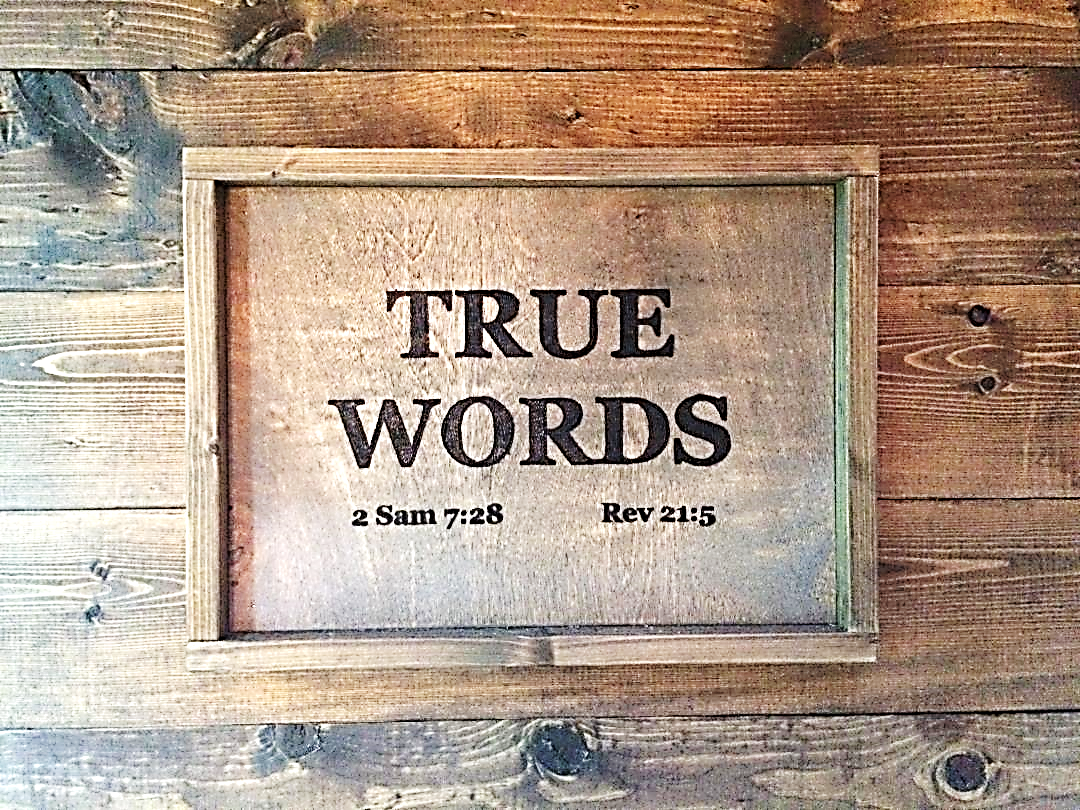